Week 6
Tell me and I forget. Teach me and I remember. Involve me and I learn.							 -Benjamin Franklin
Branching Statements
Simplest is unconditional branch
b address
Address is a label and points somewhere in the code section of the memory.
Allows the PC to jump to a new location in memory to read the next opcode.
If Statement
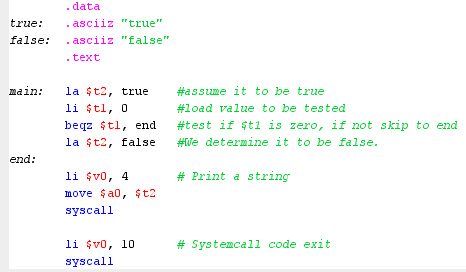 If else
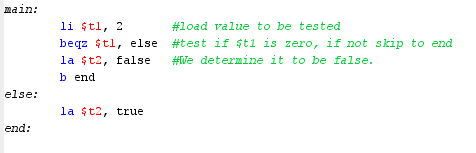 Condition Codes
Register where the bits represent specific states of the processor
Each Processor will have a unique set of condition codes, but the general function remains the same.
Below is the ARM processor
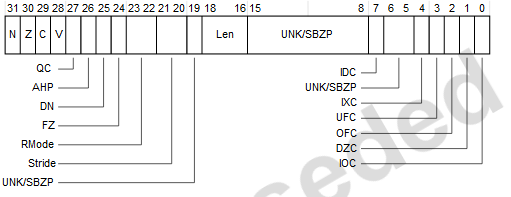 Explicit Compare and Branch
This type of branching uses 2 ALUs
1st for address modification
PC = PC + offset
2nd for the comparison.
E.g. 
blt R1, 10, target  #if R1 < 10 then goto target
Implicit Condition Codes.
General concept
Set the condition codes by performing an ALU Operation.
Virtually all ALU operations will set the condition codes.
Branch according to the state of a particular code.
E.g.
Sub R1, R1, 1     #subtract 1 from register 1
Bez End	#if condition code Z = 1 then branch

It is assumed that subtracting 1 from R1 could result in R1 becoming Zero
When R1 becomes 0, the Z flag is set in the condition code.
Bez (branch if zero) will branch if Z is set, otherwise it will fall through to the next instruction.
Condition Registers, Separate Branch inst.
Special instructions which will test for a specific property and only set that condition code
E.g. Branch if $t2 < 10	blt $t2, 10, skipIs expanded to:
slti $1, $t2, 10  #set $1 = 1 if t2 < 10
bne $1, $0, 2   #2 is the offset for the PC in our example

Note: reg $1 is the assembler reserved register.
Code example
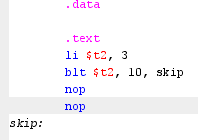 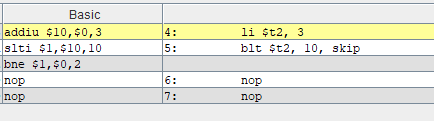 MIPS
Uses a combination of Implicit and Condition registers
86% of branches are equality or inequality, beq and bne
Compare 2 registers and branch
These comparisons are implemented directly in hardware.
OR
Comparison to zero - bgtz, bgez, bltz, blez
Hardware implemented.
14% of branches are Compare to an immediate
Thus we have 2 instructions, slt, sltu, slti, etc. and the branch
Makes sense that the first branch option is very efficient.
Print String Char by Charwhile loop
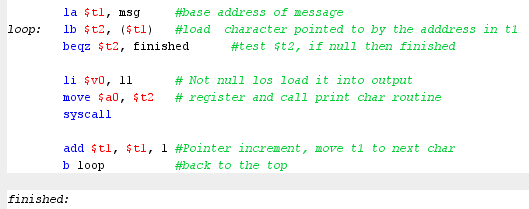 Print Char by Chardo_while loop
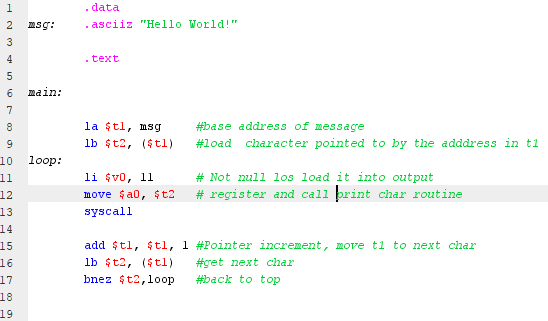 Print Char by Charfor loop
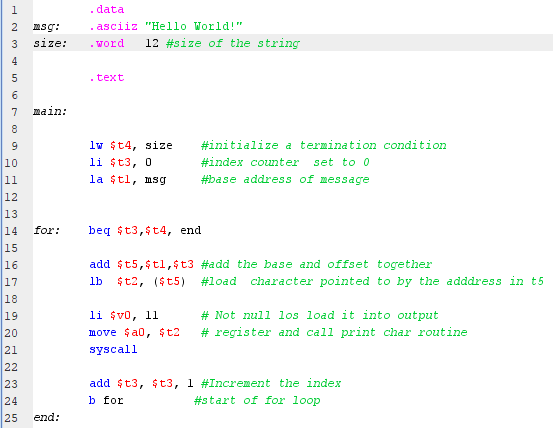 Letter Gradecase statement
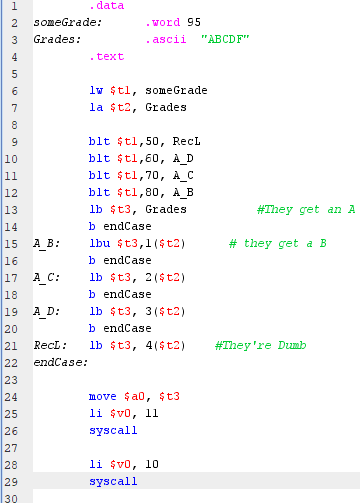 Branch vs. Jump
A branch is relative to the PC.
An unconditional branch should be used within procedures to allow code to be moved in memory.
An unconditional jump is uses for absolute entry points.
E.g.
Dynamic link libraries (*.dll) use an export address table to define the methods which the dll supports. The address table is modified to reflect the entry points to methods in the dll. This is done by the OS on dll load. Addresses in this table would use jump. 
Always use b for unconditional branching within a procedure.
End